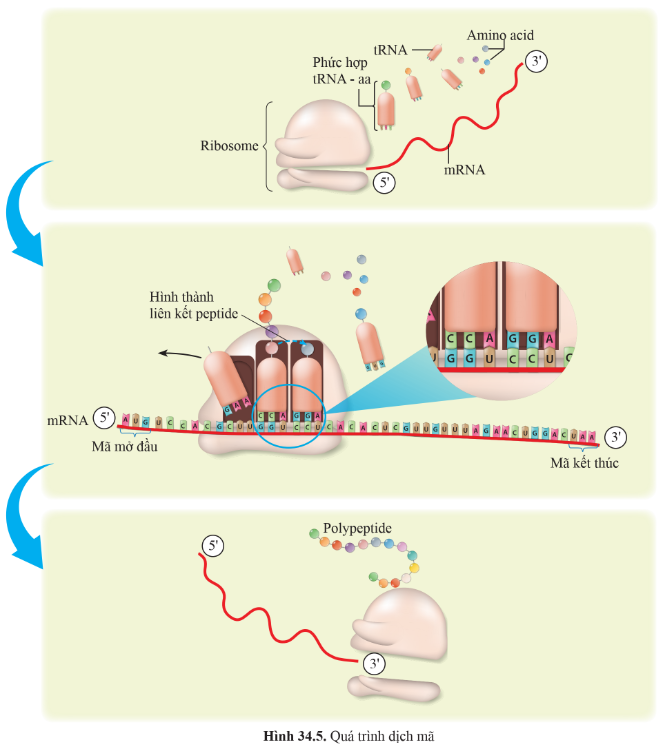 Arg
Gly
Ser
Tir
Thr
Arg
Val
Met
C
C
C
G
G
G
X
G
U
A
A
A
A
U
C
C
C
C
A
G
G
G
G
U
U
U
A
Ser
Thr
Val
Met
Arg
Tir
A
G
G
G
G
A
G
C
U
U
G
G
C
A
A
A
G
U
C
C
C
C
U
U
C
C
U
Arg
Gly
Ser
Tir
Thr
Arg
Val
Met
C
C
C
G
G
G
C
G
U
A
A
A
A
U
C
C
C
X
A
G
G
G
G
U
U
U
A
Ser
Thr
Val
Met
Arg
Tir
A
G
G
G
G
U
A
G
C
G
U
G
G
C
A
A
A
C
C
U
C
C
C
U
U
C
U
Arg
Gly
Ser
Tir
Thr
Arg
Val
C
C
C
G
G
G
C
G
U
A
A
A
A
U
C
C
C
X
A
G
G
G
G
U
U
U
A
Ser
Thr
Val
Met
Arg
Tir
Met
A
G
U
G
G
G
G
C
G
G
G
C
A
A
A
C
C
U
C
C
C
U
U
A
C
U
U
Arg
Gly
Ser
Tir
Thr
Arg
C
X
C
G
G
G
C
G
U
A
A
A
A
U
C
C
C
C
A
G
G
G
G
U
U
U
A
Ser
Thr
Val
Met
Arg
Tir
Val
Met
G
G
G
G
G
C
G
G
G
C
A
A
A
A
C
C
U
C
C
C
U
U
A
C
U
U
U
Arg
Gly
Ser
Tir
Thr
Met
Met
Val
Arg
C
C
C
C
G
G
G
G
U
A
A
A
A
A
U
U
C
C
C
C
A
G
G
G
G
U
U
Ser
Thr
Val
Arg
Tir
G
G
G
G
G
C
G
G
G
C
A
A
A
A
C
C
C
C
C
U
U
U
A
C
U
U
U
Arg
Gly
Ser
Thr
Val
Met
Met
Val
Arg
Tir
C
C
C
G
G
G
C
G
U
A
A
A
A
U
C
C
C
C
A
G
G
G
G
U
U
U
A
Arg
Arg
Tir
U
G
G
G
G
U
G
C
G
G
G
C
A
A
A
A
C
C
C
C
C
U
U
A
C
U
U
Arg
Gly
Ser
Thr
Arg
Val
Met
Met
Val
Arg
Tir
C
C
C
G
G
G
G
G
C
G
U
A
A
A
A
A
U
C
C
C
X
A
G
G
G
G
U
U
U
A
Tir
Ser
G
G
G
G
G
C
G
G
G
C
A
A
A
A
C
U
U
U
C
C
C
C
A
C
U
U
U
Arg
Gly
Ser
Tir
Arg
Val
Met
Met
Val
Arg
Tir
Ser
Thr
C
C
C
G
G
G
C
G
U
A
A
A
A
U
C
C
C
X
A
G
G
G
G
U
U
U
A
G
G
G
G
G
C
G
G
G
C
A
A
A
A
C
C
U
C
U
U
C
C
A
C
U
U
U
Dịch mã là quá trình tổng hợp chuỗi polypeptide dựa trên trình tự nucleotide của mRNA.
Các thành phần tham gia dịch mã: mRNA, tRNA, ribosome, amino acid tự do.